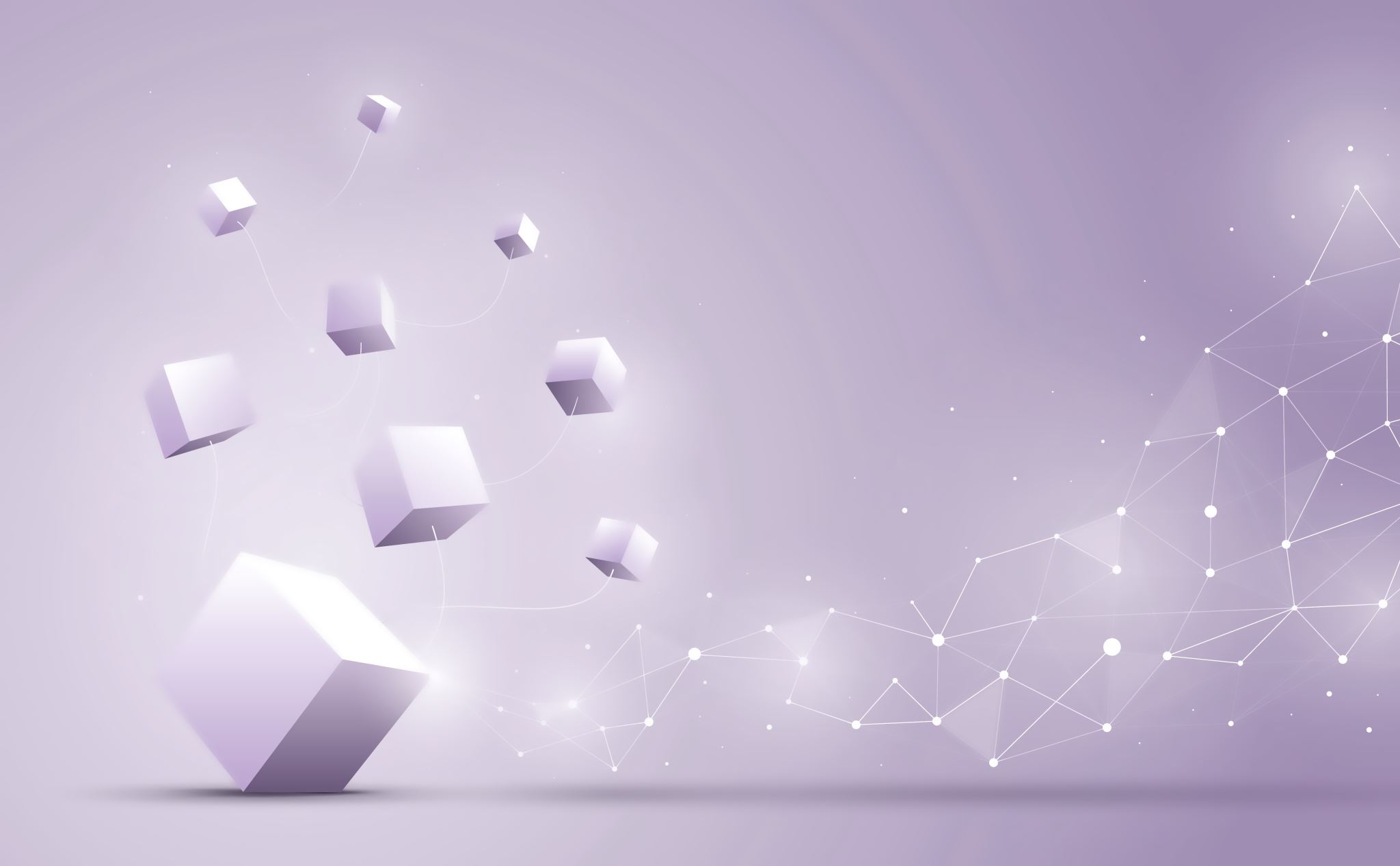 Cultural Competence vs. Cultural Humility
The importance of mastering these two concepts when serving underrepresented communities
By Estefania Huerta
University of San Francisco; Master of Public Health, 2023
Native Land Acknowledgment
Sonoma County is home to the Pomo, Miwok, and Wappo tribes.
Ancestors of these tribes belong to tribal groups such as the Cloverdale Rancheria of Pomo Indians, the Kashia band of Pomo Indians of the Stewarts Point Rancheria, the Dry Creek Rancheria Band of Pomo Indians, and the Federated Indians of Graton Rancheria. 
Places in Sonoma County to visit to further learn about Native American art and traditions is the Santa Rosa Junior College Campus (SRJC) Multicultural Museum and the California Indian Museum and Cultural Center (CIMCC), also located in Santa Rosa.
Cultural Competence
The latest definition of cultural competence, defined by The U.S Department of Health and Human Services is, “the ability to provide services to clients that honor different cultural beliefs, interpersonal styles, attitudes and behaviors and the use of multicultural staff in the policy development, administration and provision of those services”.
Principles of Cultural Competence
1. Define culture broadly 
2. Value cultural beliefs 
3. Recognize complexity in language interpretation
4. Facilitate learning between providers and communities
5. Involve community in defining and addressing service needs.
6.Collaborate with other agencies
7. Professionalize staff hiring and training
8. Institutionalize cultural competence
Cultural Humility
Defined by the University of Oregon as “A personal lifelong commitment to self-evaluation and self-critique whereby the individual not only learns about another’s culture, but one starts with an examination of her or his own beliefs and cultural identities.” 
In other words, when practicing cultural humility, you are admitting that cultural experience is something that one cannot fully comprehend but still seeks to be appreciative and respectful.
Key attributes to practicing cultural humility
* Openness
* Self-Awareness/Reflection
*Lifelong learning
*Institutional accountability
*Empathy and compassion
*To be “other-oriented”
*Acknowledge power imbalances and Balancing power imbalances
It is ok to not know, it is ok to ask questions…
We need to do our best to practice different social identities to better serve our communities that have encountered any traumatic experiences.
According to the Substance Abuse and Mental Health Services Administration (SAMHSA): “Individual trauma results from an event, series of events, or set of circumstances that is experienced by an individual as physically and emotionally harmful or threatening and that has lasting adverse effects on the individuals physical, social, emotional, or spiritual well-being.”
[Speaker Notes: Examples of different cultural identities include race, age, gender, sex, socioeconomic status, sexual orientation, religious beliefs, and national origin.]
How do Cultural Competency and Cultural Humility relate with ACE’s
When working in a trauma-informed setting, individuals need to understand that trauma is influenced by both culture and individual factors.
When practicing cultural humility in the workplace and different areas in your life, you are allowing healing to happen to those who have encountered any sort of traumatic experience
People that have encountered traumatic events often deal with loss of empowerment, choice, and trustworthiness and so practicing trauma-informed care through cultural humility can have the power to counteract these things.
We can practice Cultural humility by guiding individuals, not trying to fix them.
[Speaker Notes: Cultural humility allows one to understand the different power dynamics.]
What is Sonoma County already doing?
Sonoma County Office of Equity is making an effort in recognizing cultural competency
Office of Equity 4 goals for Racial Equity and Social Justice:
Foster a County Organizational Culture that supports the commitment to achieving racial equity.
Implement strategies to make the county workforce reflect County demographic across all levels.
Ensure racial equity throughout all county policy decisions and service delivery.
Engage community members and stakeholder groups to develop priorities and to advance racial equity.
Recommendations for GHAC
GHAC staff and interns should be open to learn from parents and children about resources that their cultural context might contribute to healing. 
Allow families to openly speak about their cultural frameworks not only in the school setting but also throughout the community.
How can we support people across the County who face threats because of being undocumented or homeless?
Race Privilege
I can look at the mainstream media and find people of my race represented fairly and in a wide range of roles 
Schools in my community teach about my race and heritage and present it in positive ways throughout the year 
I can go shopping alone most of the time, pretty well assured that I will not be followed or closely watched by store employees because of my race 
I can take a job with an employer who believes in Affirmative Action without people thinking I got my job only because of my race 
When I use credit cards or checks for a face-to-face transaction, I don’t have to wonder whether someone will challenge my financial reliability because of my race 
I can do well in a challenging situation without being called a credit to my race I am never asked to speak for all the people of my racial group 
I can consider many options—social, political, or professional—without asking whether a person of my race would be accepted or allowed to do what I want to do
Gender Privilege
If I have children and a successful career, few people will ask me how I balance my professional and private lives 
My elected representatives are mostly people of my gender. The more prestigious and powerful the elected position, the more this is true. 
When I ask to see “the person in charge” odds are I will face a person of my gender. The higher-up in the organization the person is, the surer I can be. 
In general, I am not under much pressure to be thin or worry about how people will respond to me if I am overweight.
Ability Privilege
I can assume that I will easily have physical access to any building
I have never been taunted or teased, or socially ostracized due to a disability 

I can do well in challenging situations without being told what an inspiration I must be to other people because of my ability status 
I can go shopping alone and expect to find appropriate accommodations to make the experience hassle-free 
I can hear what’s going on around me without using an assistive device I can easily see the letters on this page 
I am reasonably certain that others do not think that my intelligence is lacking, just because of my physical status 
If I am fired, not given a raise, or not hired, I do not question if It had anything to do with my physical or mental ability
Financial Privilege
Financial Privilege 
I never had to skip meals and go hungry many times because there was not enough money to buy food when you were growing up 
If my financial safety net fails, I can fall back on family 
You can advocate for your class without having to worry about being seen as looking for a handout 
New products are designed and marketed with your social class in mind If you find yourself in a legally perilous situation, you can hire an attorney 
You can walk around your neighborhood at night without legitimate concern for your safety 
In case of medical illness, you don’t have to decide against going to the doctor/hospital/clinic due to economic reasons. 
You can update your wardrobe with new clothes 
You’ve never looked into a paycheck advance business (“Check into Cash”) and have never used one 
Whenever you’ve moved out of your home it has been voluntary, and you had another home to move to
References
https://nccc.georgetown.edu/curricula/culturalcompetence.html
https://www.betterup.com/blog/cultural-humility-vs-cultural-competence#:~:text=Cultural%20competence%20emphasizes%20the%20knowledge,in%20a%20totally%20unexpected%20way.
https://inclusion.uoregon.edu/what-cultural-humility-basics
Ranjbar, N., Erb, M., Mohammad, O., & Moreno, F. A. (2020). Trauma-Informed Care and Cultural Humility in the Mental Health Care of People From Minoritized Communities. Focus (American Psychiatric Publishing), 18(1), 8–15. https://doi.org/10.1176/appi.focus.20190027
https://www.sonomacounty.com/articles/native-american-heritage-sonoma-county#:~:text=Long%20before%20we%20became%20known,%2C%20Miwok%2C%20and%20Wappo%20tribes.
https://socostrategicplan.org/racial-equity-and-social-justice/